Persona Card Game
do Prof. André Neves (Design-UFPE)
Passo 1 – definir a(s) persona(s)
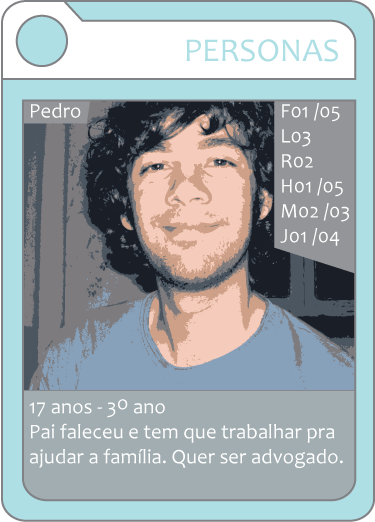 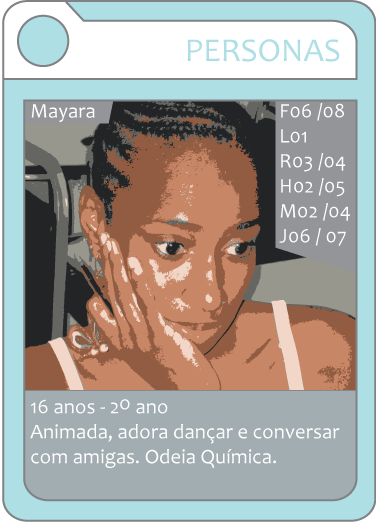 Passo 2 – entender o perfil
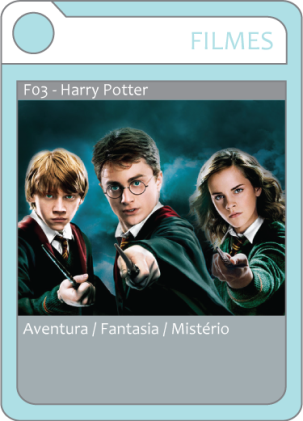 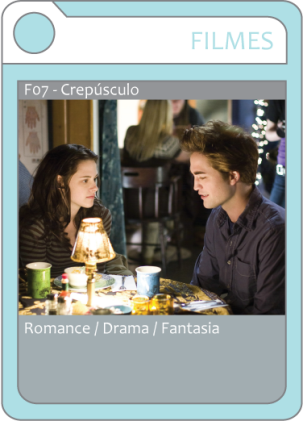 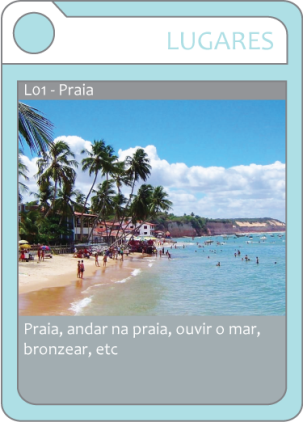 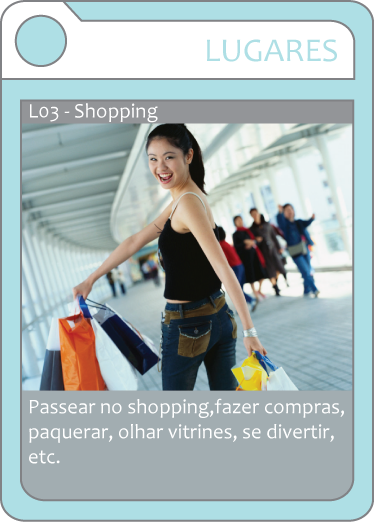 reflexão

mono

coletivo
ação

poli

individual
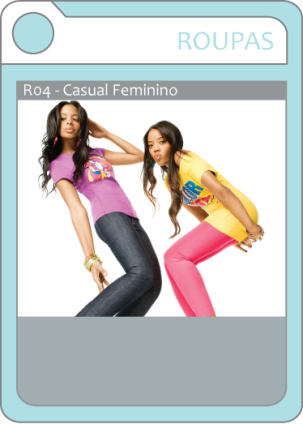 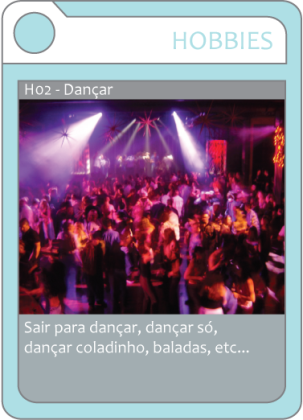 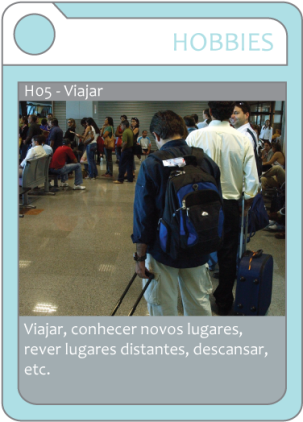 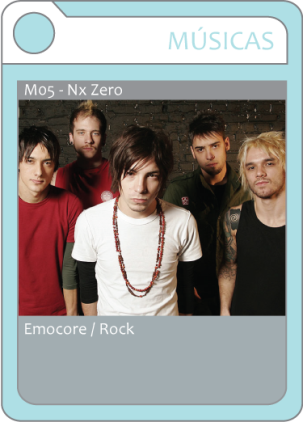 Passo 3 – escolher os jogos similares
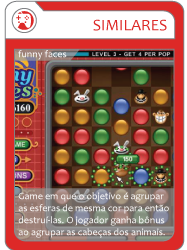 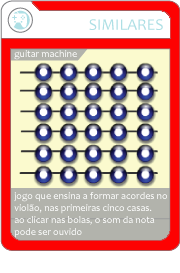 reflexão

mono

coletivo
ação

poli

individual
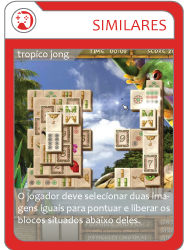 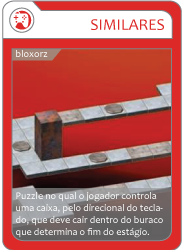 Passo 4 – escolher referências externas
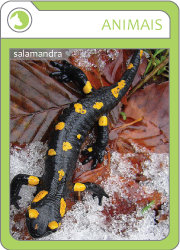 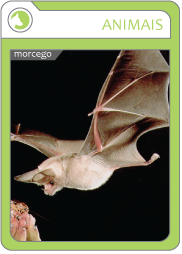 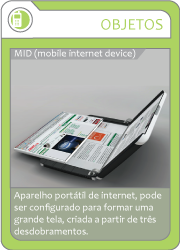 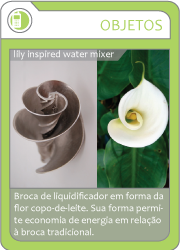 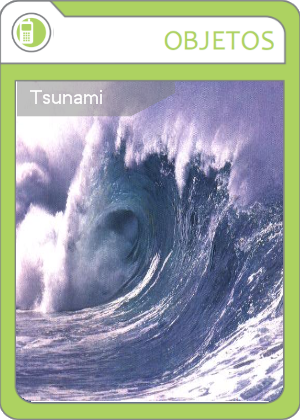 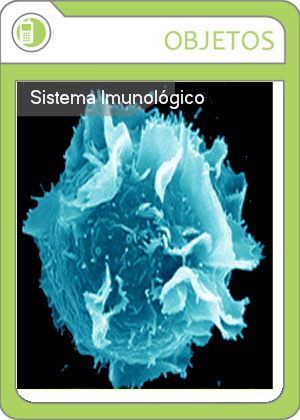 Passo 5 – arrumar o tabuleiro criativo
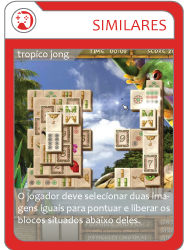 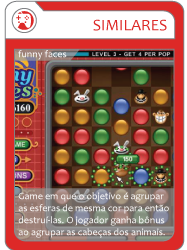 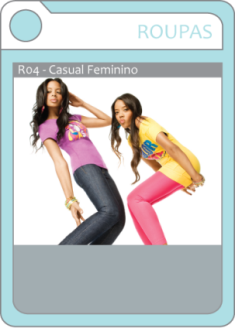 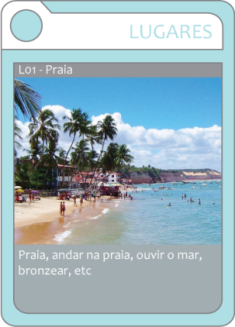 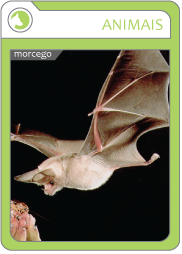 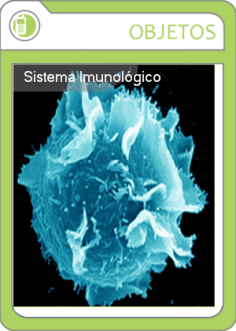 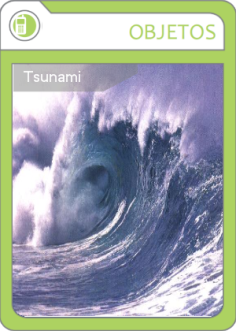 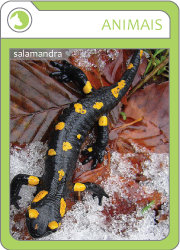 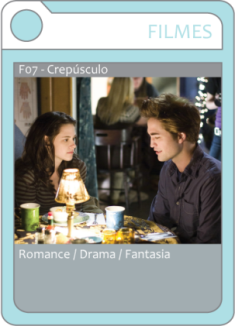 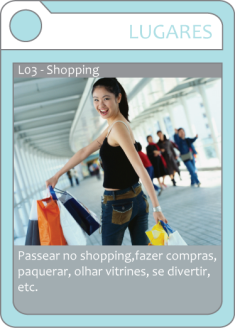 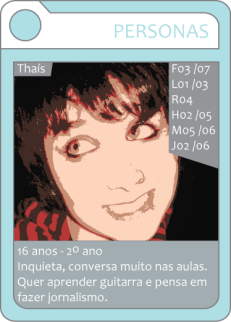 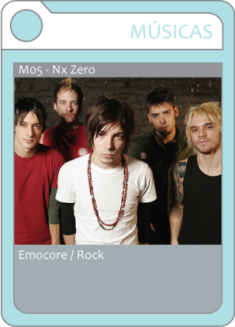 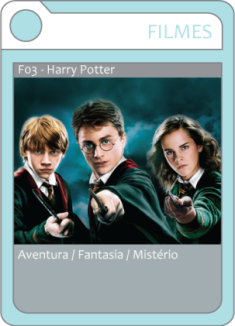 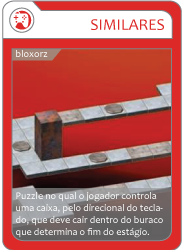 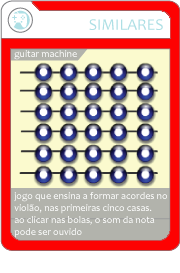 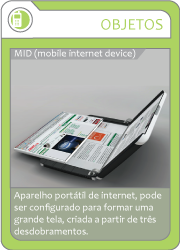 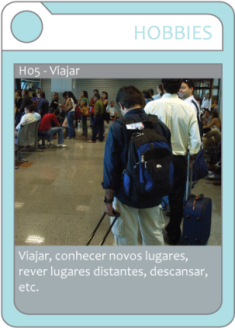 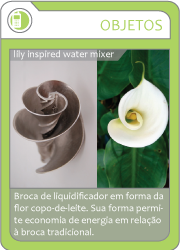 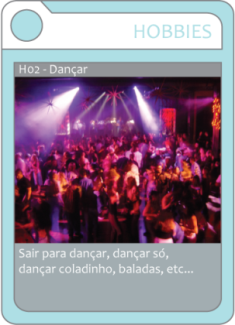 Passo 5 – caixa morfológica para geração de alternativas
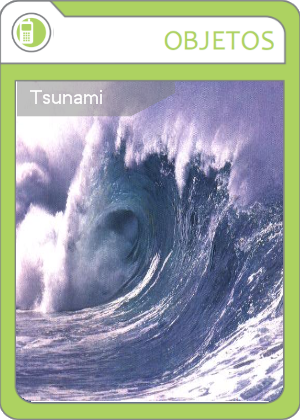 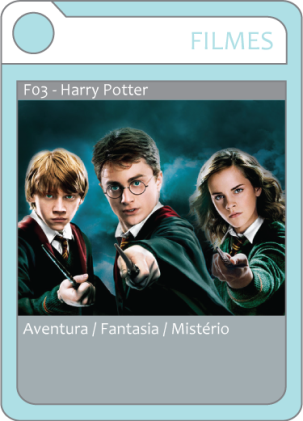 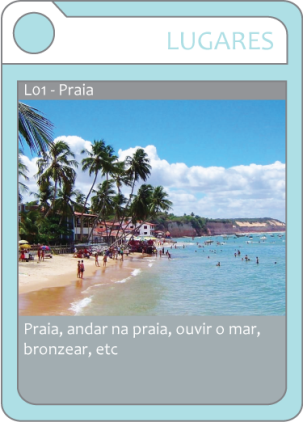 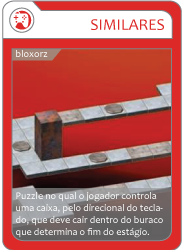 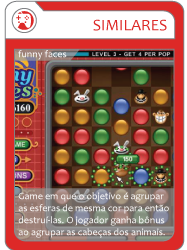 Passos seguintes
Seleção de alternativa
Detalhamento da escolha feita